Vitale functies
Longen
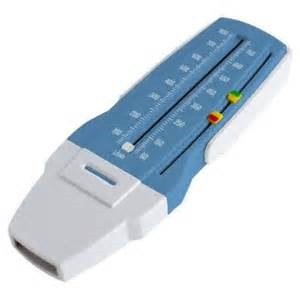 Protocollen horende bij de Longen
Het meten van de ademhaling van de patiënt
Peakflow bij een patiënt afnemen
Spirometrie bij een patiënt afnemen
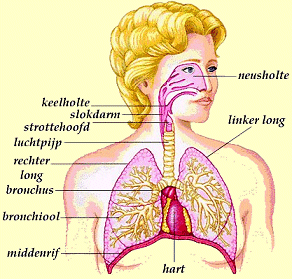 Het meten van de ademhaling
Doel: 

Het verkrijgen van informatie over de longfunctie door middel van het meten van de:
ademhalingsfrequentie
afwijkingen in de regelmaat van ademhalen
Ademhalingfrequentie
Normale ademhalingsfrequentie bij volwassenen is 12 - 18 ademhalingen per minuut
Behalve de frequentie kunnen er ook andere aspecten aan de ademhaling gemeten worden, zoals diepte, geluid (rochelen, piepen enz.), adembeweging (neusvleugelen, sterkte borst- en buikbewegingen enz), regelmaat, onaangename geur
Afwijkende ademhalingstypen
ademhaling volgens Cheyne-Stokes (onregelmatige, schoksgewijze ademhalingen met langere periodes van apnoe, ademvolume daalt) 

Biot (regelmatig stijgen en dalen in frequentie van de ademhaling met tussenperiodes van apnoe)

ademhaling volgens Kussmaul (zeer diepe, regelmatige ademhaling)
[Speaker Notes: Biot en Cheyne–Stokes bij stervende op te merken, Kussmaul bij patiënten in een diabetisch coma]
Pathologische ademhaling
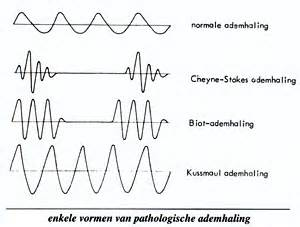 Benodigdheden
Een polsteller, horloge met secondewijzer of een stopwatch
Pen en papier
Werkwijze
Laat de cliënt rustig zitten of liggen
Pak de pols van de cliënt en vertel NIET dat de ademhaling wordt geteld
Observeer ondertussen de ademhaling
één ademhaling bestaat uit inademing, uitademing en rust
Tel de inademingen
Tel 30 of 60 seconden (bij 30 seconden de uitslag 2 x doen) en noteer de uitslag
Tel bij onregelmatige ademhaling altijd 60 seconden en noteer ook dat de ademhaling onregelmatig is.
Apneu: adem stilstanden 
 
Dyspneu: ademnood, kortademigheid, benauwdheid
letterlijk: bemoeilijkte (=dys-) ademhaling (=pnoe) 
waardoor een zuurstoftekort ontstaat.

Mogelijke verschijnselen:
Benauwdheid, vooral bij inspanning, maar ook mogelijk tijdens rust
Moeizame ademhaling
Druk op de borst
Blauwverkleuring van huid en slijmvliezen
Snel vermoeid na inspanning
hyperventilatie
Filmpje met uitleg over hyperventilatie
http://www.hyperventilatie.org/site/wat-is-hyperventilatie/23 

Hyperventilatie betekent letterlijk teveel (hyper) ademen (ventilatie)
Men ademt sneller dan normaal.
Verschijnselen van hyperventilatie
Benauwdheid of beklemming op de borst (neiging tot) zuchten of hijgen. 
Niet goed door kunnen ademen. 
Duizeligheid of licht gevoel in het hoofd. 
Neiging om flauw te vallen. 
Flauwvallen. 
Tintelingen of een doof gevoel in handen, voeten of lippen. 
Hartkloppingen. 
Pijn op de borst of steken in de borst, onwel worden. 
Wit wegtrekken. 
Transpireren. 
Moeheid of krachteloosheid. 
Beven. 
Hoofdpijn. 
Droge mond, misselijkheid, buikpijn. 
Wazig zien of vlekken voor de ogen. 
Oorsuizing. 
Onrustig gevoel of nervositeit. 
Angst of paniek.
Een hyperventilatieaanval - hoewel medisch gesproken volkomen onschuldig - is meestal een verschrikkelijke, angstaanjagende ervaring. Wie dit overkomt is vaak bang om dood te gaan of bang om gek te worden en raakt in paniek.
Vroeger: 
	CARA: Chronische Aspecifieke Respiratoire 	Aandoeningen

Nu: 
	Astma: kortademigheid: Het is een reactie van de 	luchtwegen op bepaalde   prikkels

		COPD: Chronic Obstructive Pulmonary Disease
                  Chronische obstructieve longziekten
                  →chronische bronchitis
                  →longemfyseem
Allergische prikkels:
Stuifmeelkorrels (pollen)
Uitwerpselen van huisstofmijt
Schimmelsporen
Dierlijke huidschilfers

Niet – allergische prikkels:
Prikkelende gassen (tabaksrook, luchtverontreiniging)
Plotselinge temperatuurveranderingen
Bepaalde medicijnen (bètablokkers, aspirines en bv. ibuprofen en diclofenac)
Film astma/COPD
https://www.longfonds.nl/over-longen/werking-van-de-longen/gezonde-longen 

https://www.longfonds.nl/over-longen/longziekten-overzicht/astma

https://www.longfonds.nl/over-longen/copd/over-copd/wat-is-copd
Wat is Peak Flow (“topstroom”) meter ?
Meet de kracht en/of snelheid van je uitademing
Peakflow waarden:  astma in te delen in verschillende zwaartegraden.

Doel peak flow meetingen:
Een stabiele piekflow bereiken.
Vaststellen van de toestand van je longen en tijdig maatregelen  nemen of medicijnen aanpassen.
Op wereldvlak is COPD momenteel de 12de doodsoorzaak, in de Westerse landen kan dit zelfs oorzaak nummer 3 zijn. Men verwacht echter dat tegen 2020 COPD wereldwijd op nummer 2 zal staan.
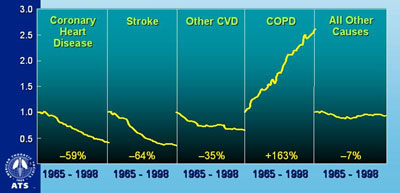 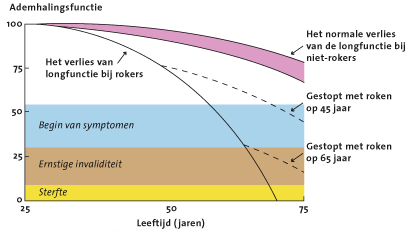 Diagnostiek
Anamnese: 	
 de klachten
 uitlokkende factoren
 familie anamnese	
 allergie
 roken
Lichamelijk onderzoek
Piekstroommeting (astma)
Longfunctieonderzoek/spirometrie (COPD)
    of bij bepaalde keuringen; o.a. brandweer, duikers
Allergietest (astma)
Allergietest (astma?)
Doel:
Vaststellen op welke stof(fen) de patiënt allergisch 
reageert
Gerichte anamnese
Lichamelijk onderzoek
Bloedonderzoek: phadiatop/RAST test
Verwijzing allergoloog: allergietest om specifieke allergeen op te sporen

Diverse onderzoeken:
1: Krasjestest
2: Pleister/plakproef
3: Intracutaan
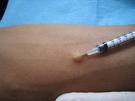 Onderzoek 1: Krasjestest
Met andere naald inkrassen of intracutaan: vloeistof met allergeen wordt direct in de huid gespoten

Beide testen 12 allergenen getest
Na 20 min. allergische reactie aflezen a.d.h.v. omvang bultje
Bloed nader onderzocht op antistoffen tegen bepaald allergeen>nog meer zekerheid aangetoond
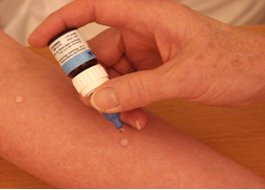 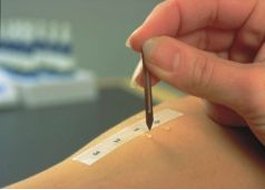 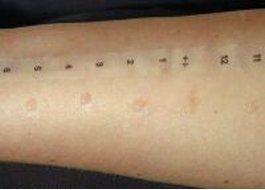 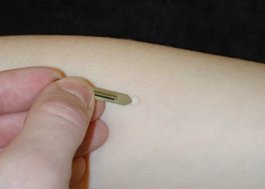 Onderzoek 2: Pleister/plakproef
Bij huidklachten
Aantonen van allergieën, voor stoffen waarmee de huid in contact komt (bv. cosmetica, metaal) 
Allergeen vermengd met vaseline of crème
26 stoffen getest
Afgedekt met pleister
24/48/72 uur beroordeelt
Positieve test aangetoond: bij verharde rode plek
Intracutaan
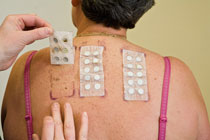 Behandeling:
Niet medicamenteuze adviezen:
Stoppen met roken
Stimuleren van lichaamsbeweging (conditie verbeteren)
Bij huisstofmijtallergie—saneren
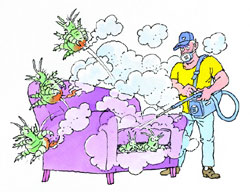 Medicamenteuze adviezen
Luchtwegverwijders
 kortwerkend
 langwerkend
Preventief werkende middelen
 luchtwegbeschermers
 ontstekingsremmers/corticosteroïden
Astma en COPD zijn belangrijke indicaties voor een griepprik.

Bij exacerbaties (=oplevingen) van astma of COPD is soms een stootkuur prednison noodzakelijk.
Piekstroommeting
Maximale stroomsnelheid van de uitademinglucht gemeten
l/min
Stellen diagnose astma, beloop en behandeling
Normaalwaarde afhankelijk van leeftijd, lengte en gewicht
3 maal staande blazen
De hoogste van de 3 waarden telt
Kort en krachtig uit ademen (produceren van een flinke luchtstoot)
Piekstroomdagboek (in welke situaties verergert de astma, werken de medicijnen voldoende?)
Als de luchtwegen vernauwd zijn, zoals bij astma, is de piekstroom verlaagd, omdat er als het ware niet zo snel kan worden uitgeademd.
Mini Wright
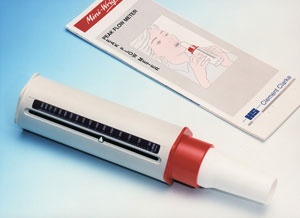 Personal best
Spirometrie
Geeft informatie over de longinhoud/vitale longcapaciteit
ccm
COPD (afwijking zit in de kleinere luchtwegen, longblaasjes)
1 maal staande blazen
Laat patiënt uitblazen en spoor patiënt aan om door te gaan met uitblazen tot hij echt niet verder kan
Werkwijze afhankelijk van het apparaat, gebruiksaanwijzing en vaak aanvullende scholing nodig
Bij uitgebreidere apparaten verschillende waarden te meten; FEV1-FVC-PEF-ratio FEV1/FVC en VC
GOLD classificatie voor COPD
Stadia
 Karakteristieken
0: risico patiënt
Normale SpirometrieChronische Symptomen (hoesten, sputum productie) 
1: Mild COPD
FEV1/FVC < 70%FEV1 > of gelijk aan 80% voorspelde waardenMet of Zonder Chronische Symptomen (hoesten, sputum productie) 
2: Matig COPD
FEV1/FVC < 70%FEV1 tussen 50% en 80% voorspelde waardenMet of Zonder Chronische Symptomen (hoesten, sputum productie) 
3: Ernstig COPD 
FEV1/FVC < 70%FEV1 tussen 30% en 50% voorspelde waardenMet of Zonder Chronische Symptomen (hoesten, sputum productie) 
4: Zeer ernstig COPD 
FEV1/FVC < 70%FEV1 < 30% voorspelde waarden of FEV1 < 50% voorspeld en chronisch longfalen
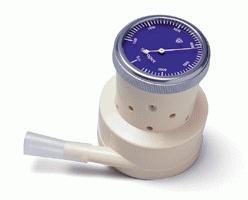 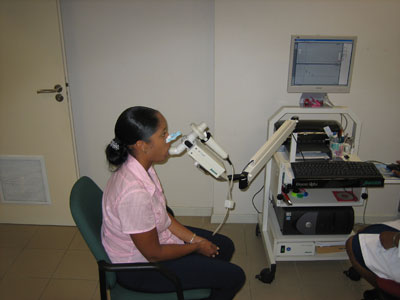